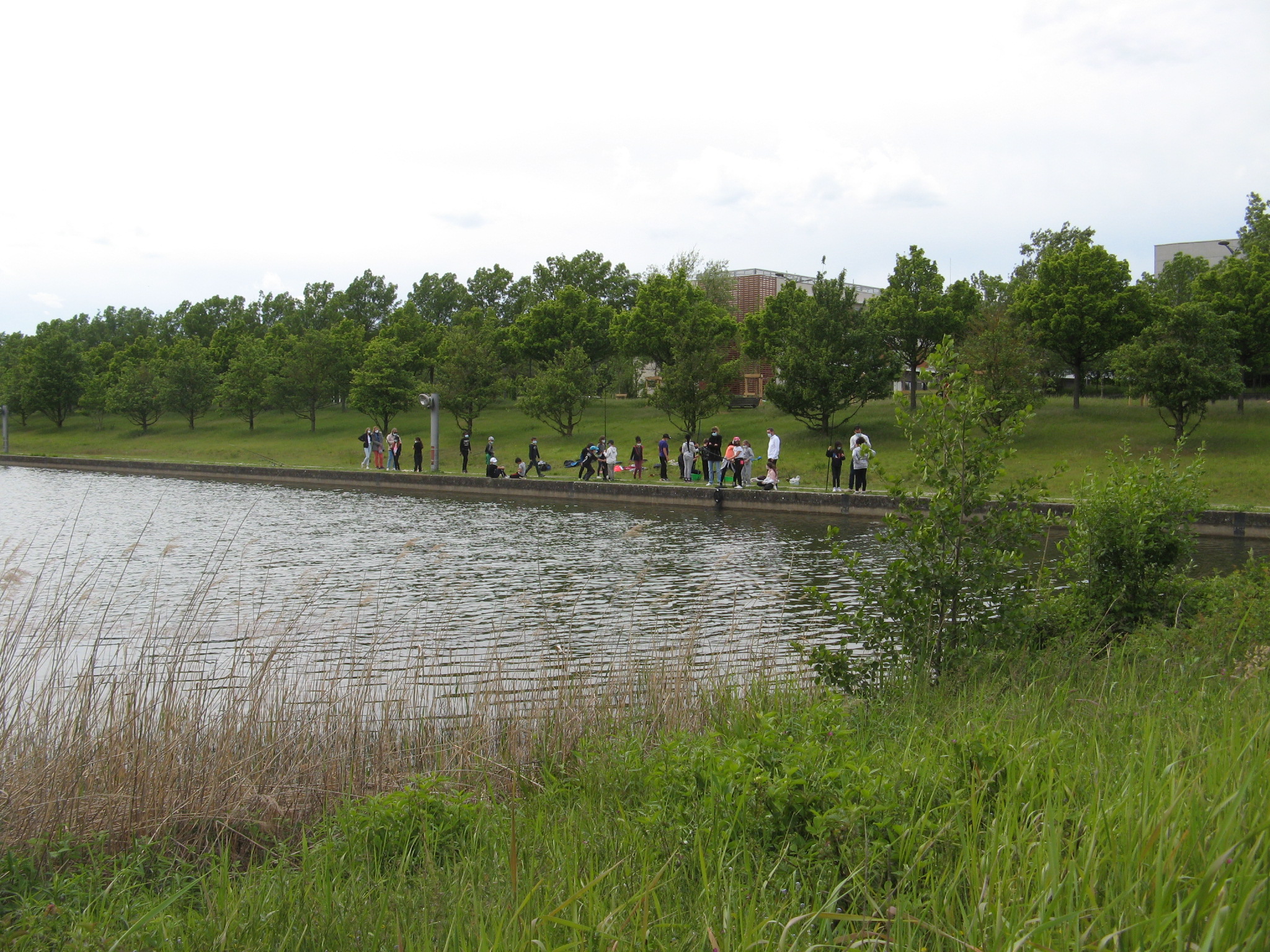 La 2ième séance
La pêche !
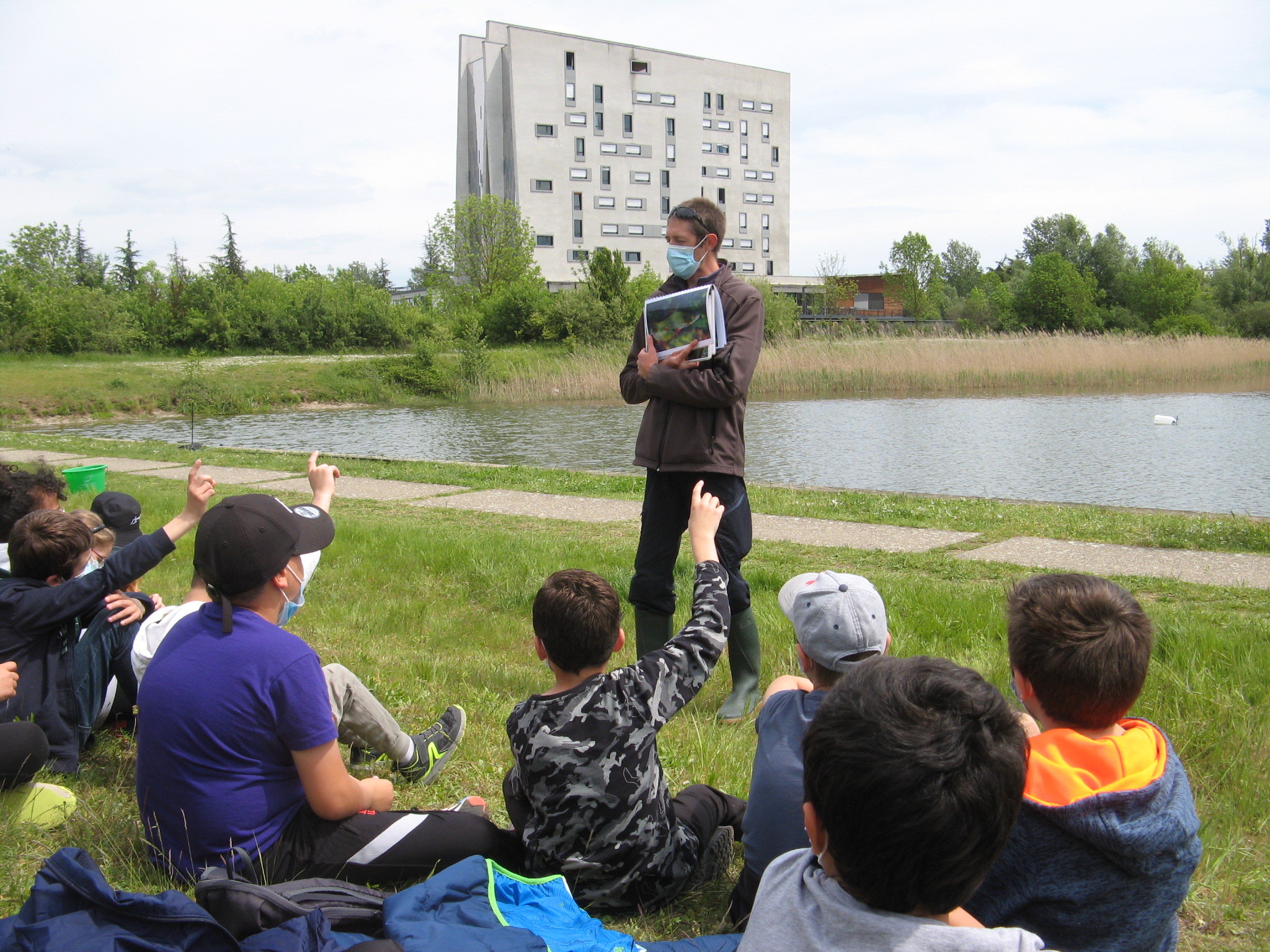 Des explications et des rappels
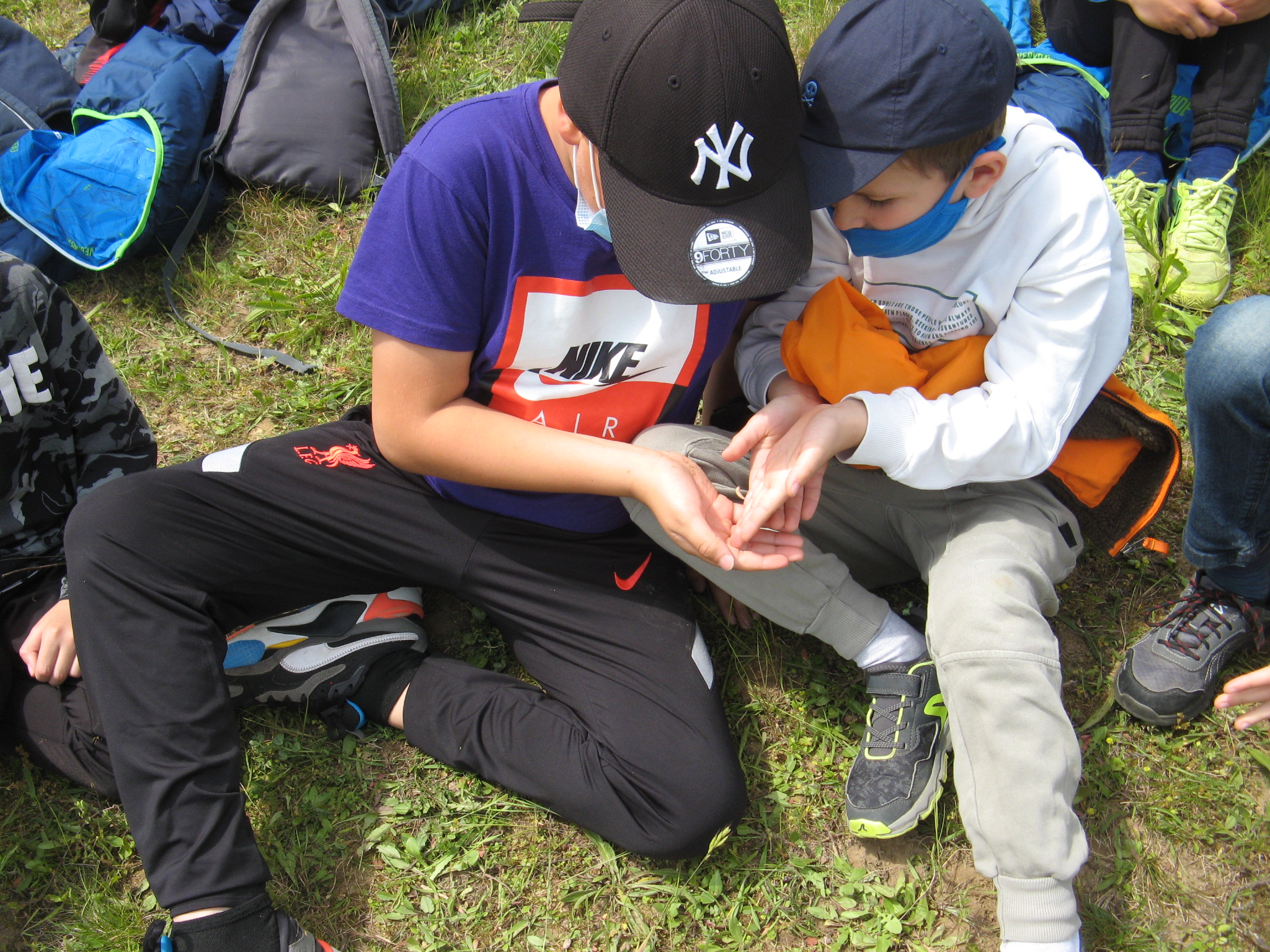 Les enfants découvrent les asticots…